KARDIOVASKULÁRNÍ SOUSTAVA
OPAKOVÁNÍ ENDOKRYNNÍ SYSTÉM
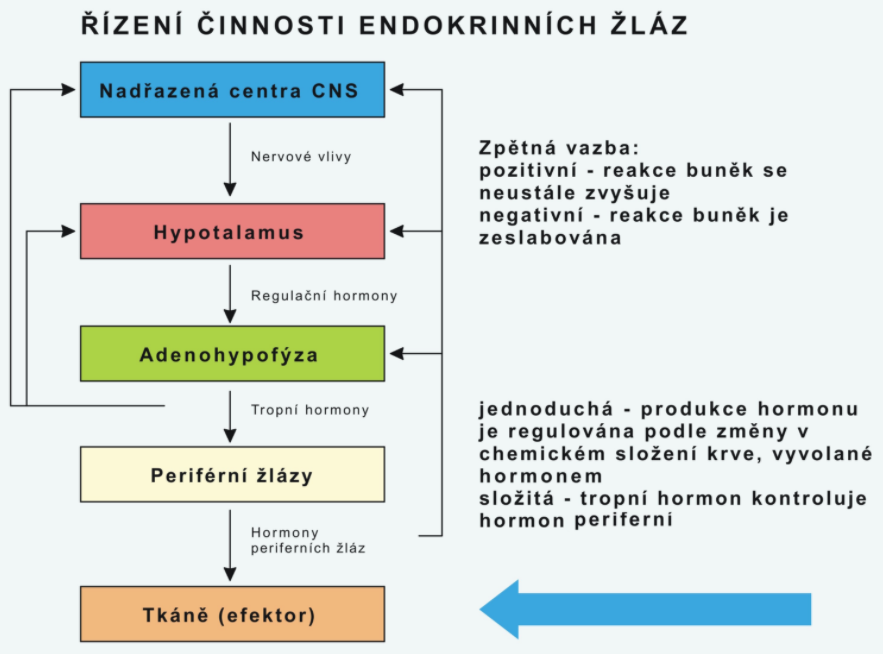 HORMONY
hormony jsou vysoce specializované vysoce účinné organizované molekuly produkované endokrinními buňkami
jsou vylučovány přímo do krve (krevního oběhu)
působí ve velmi malém množství
působí dlouhodobě
FUNKCE KARDIOVASKULÁRNÍ SOUSTAVY
podílí se na základních procesech látkové výměny = transport plynů, živin & odpadních látek z tkání nebo do tkání
transportní média jsou krev, lymfa & tkáňový mok
udržení optimální činnost srdce & jeho zásobení
srdce uvádí do pohybu krev, jež dále proudí cévami a zajištění fungování malého a velkého krevního oběhu
podílí se i na proudění lymfy
CÉVY
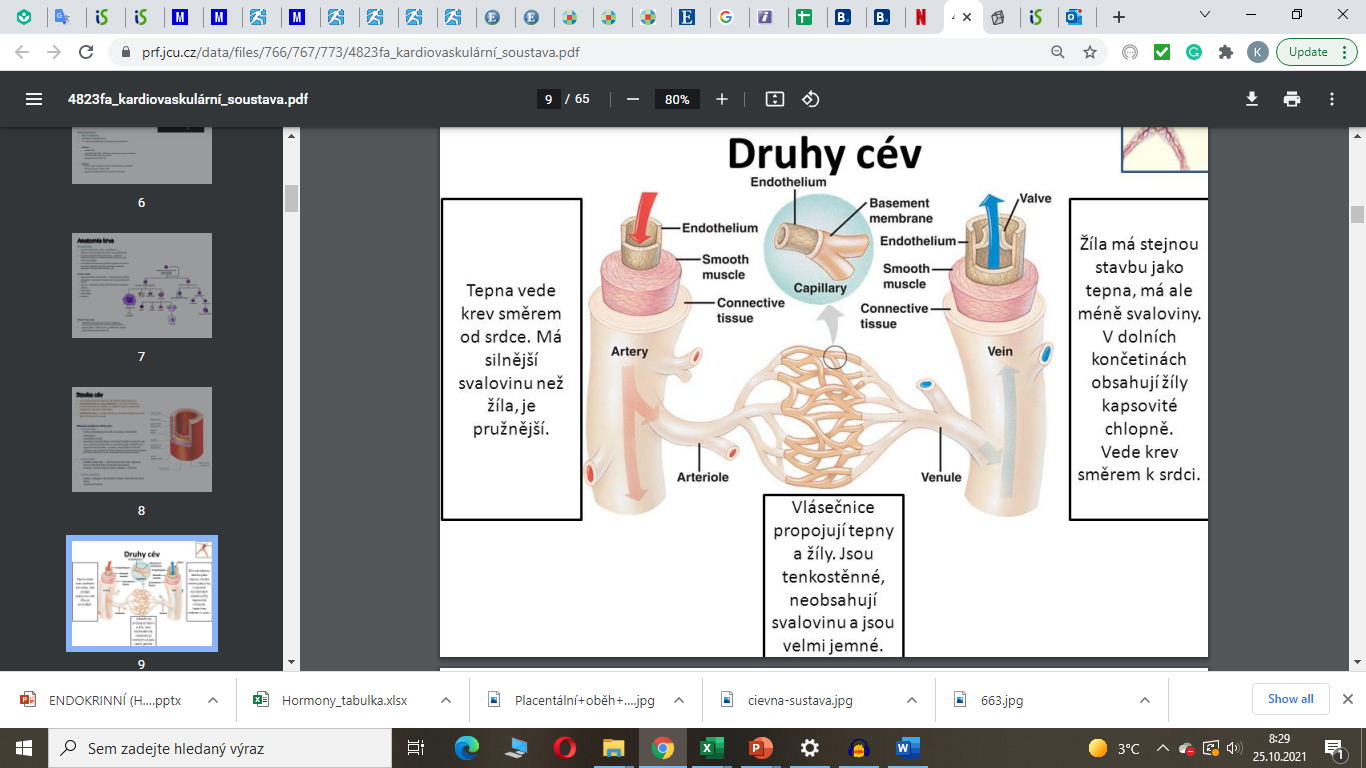 STAVBA CÉV
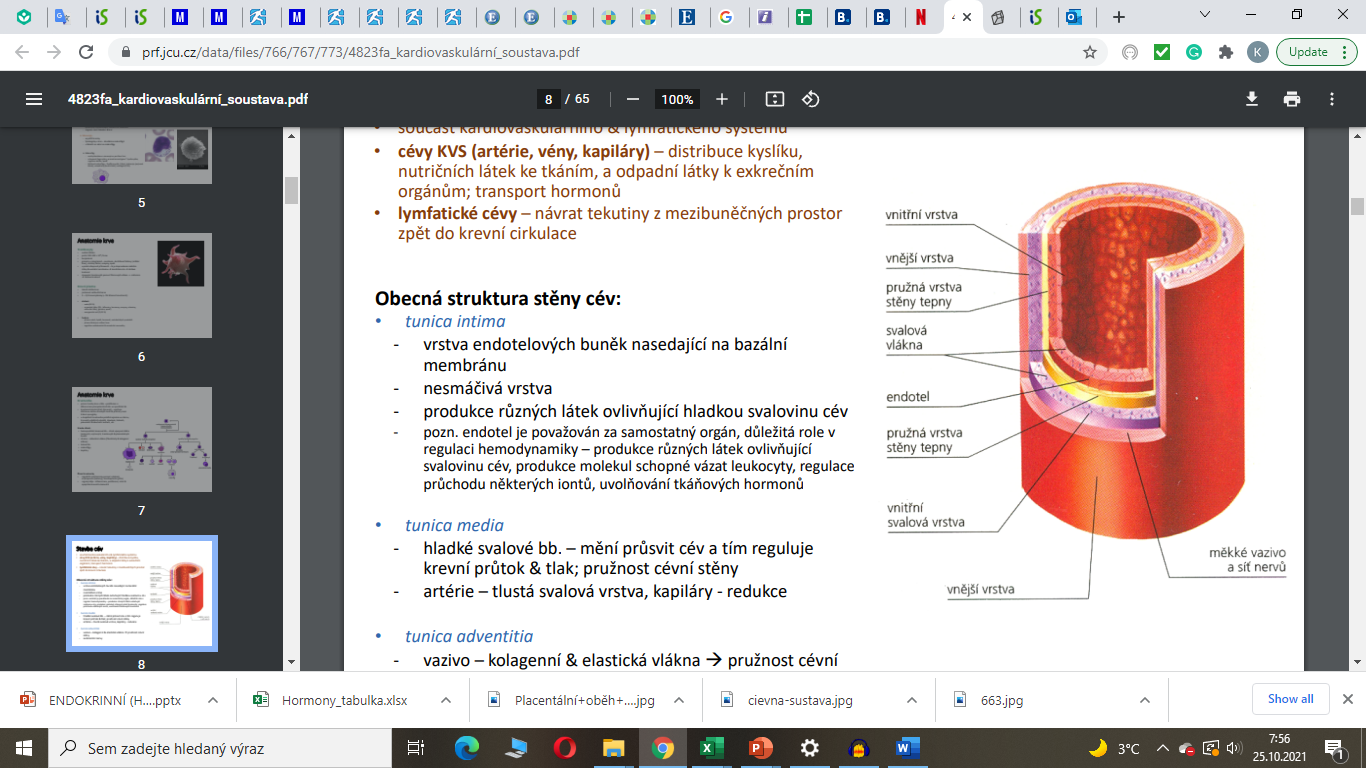 součást kardiovaskulárního a lymfatického systému 
cévy KVS (artérie, vény, kapiláry) – distribuce kyslíku, nutričních látek ke tkáním, a odpadní látky k exkrečním orgánům; transport hormonů
ŽÍLY
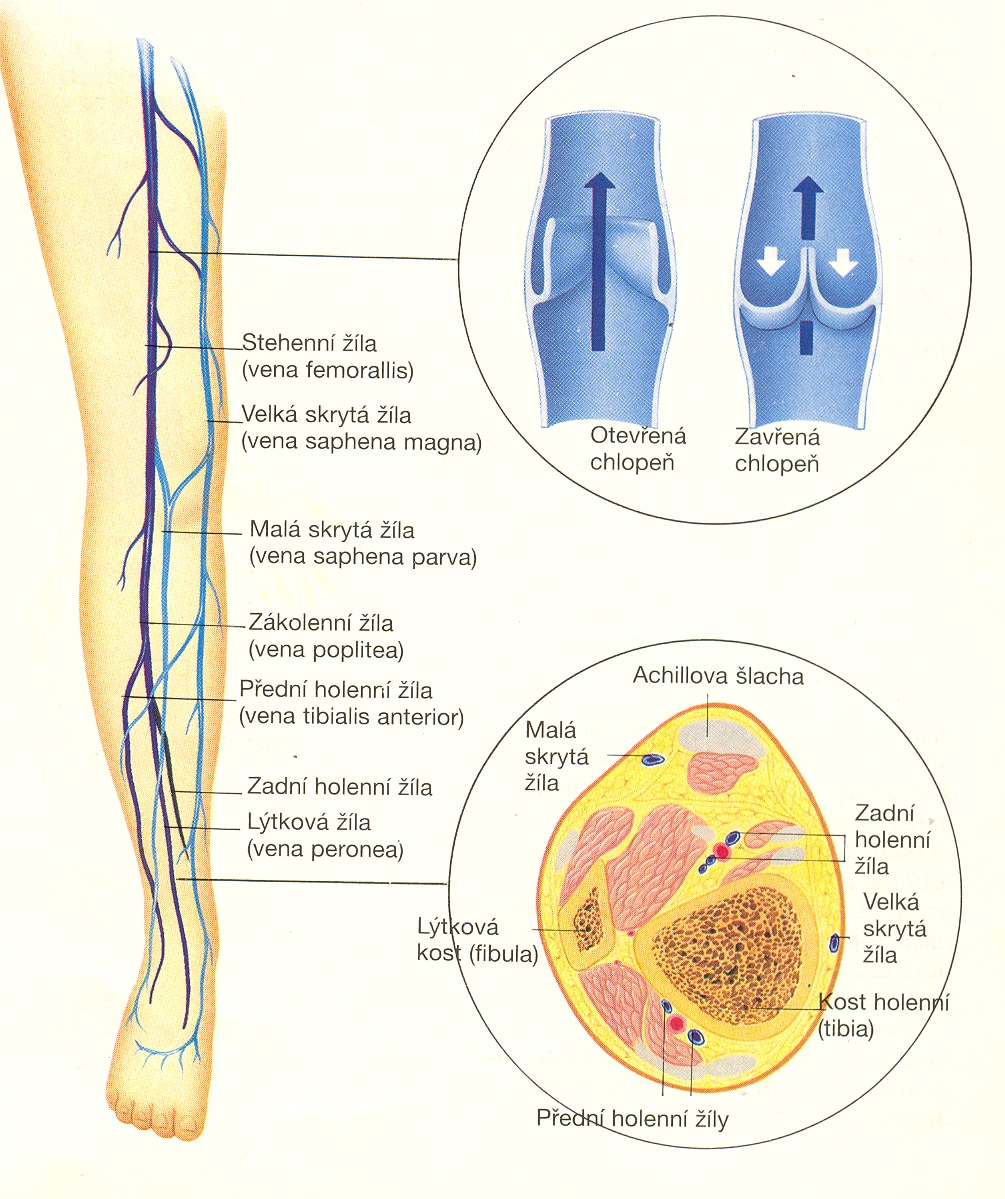 návrat krve žílami k srdci je zajištěn činností srdce a negativním nitrohrudním tlakem
podporuje jej i smršťování pracujícího kosterního svalstva – svalová pumpa
v dolních končetinách jsou v žilách kapsovité chlopně, které brání zpětnému toku krve
LYMFATICKÁ SOUSTAVA
tvoří jednosměrnou dráhu mezibuněčných prostor do krve
FUNKCE MÍZNÍ SOUSTAVY
odvádí přebytek tkáňového moku
odvádí tuky v podobě tukových kapének z trávicí soustavy do horní duté žíly
má důležitou funkci v obranných mechanismech těla, uvnitř lymfatických uzlin se hromadí lymfocyty, které vytvářejí protilátky
S její pomocí jsou odstraňovány mrtvé buňky, bílkoviny, tuky, konečné produkty metabolismu, ale i cizí tělesa a bakterie
 lymfatické uzliny - filtrují lymfu a čistí ji především od mikroorganismů a toxických látek
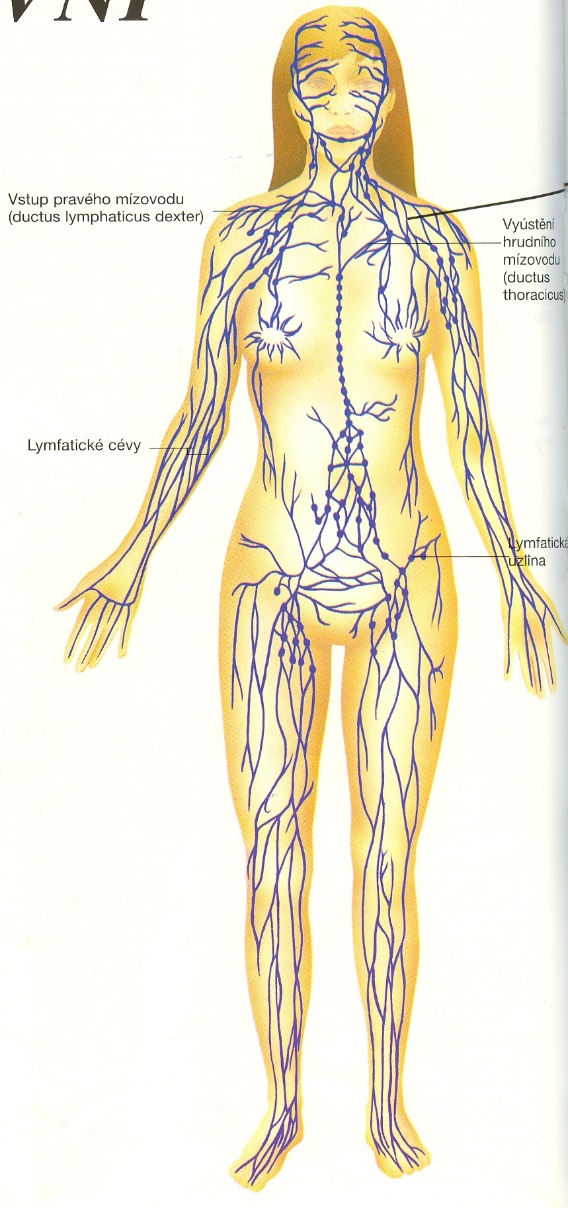 LYMFATICKÉ CÉVY
jejich stěny jsou propustné pro všechny látky přítomné v mezibuněčných prostorách, včetně bílkovin
návrat tekutiny z mezibuněčných prostor zpět do krevní cirkulace - každý den odvedou z tkání více než dva litry mezibuněčné tekutiny (tkáňového moku), kterou přefiltrují a vracejí zpět do krve
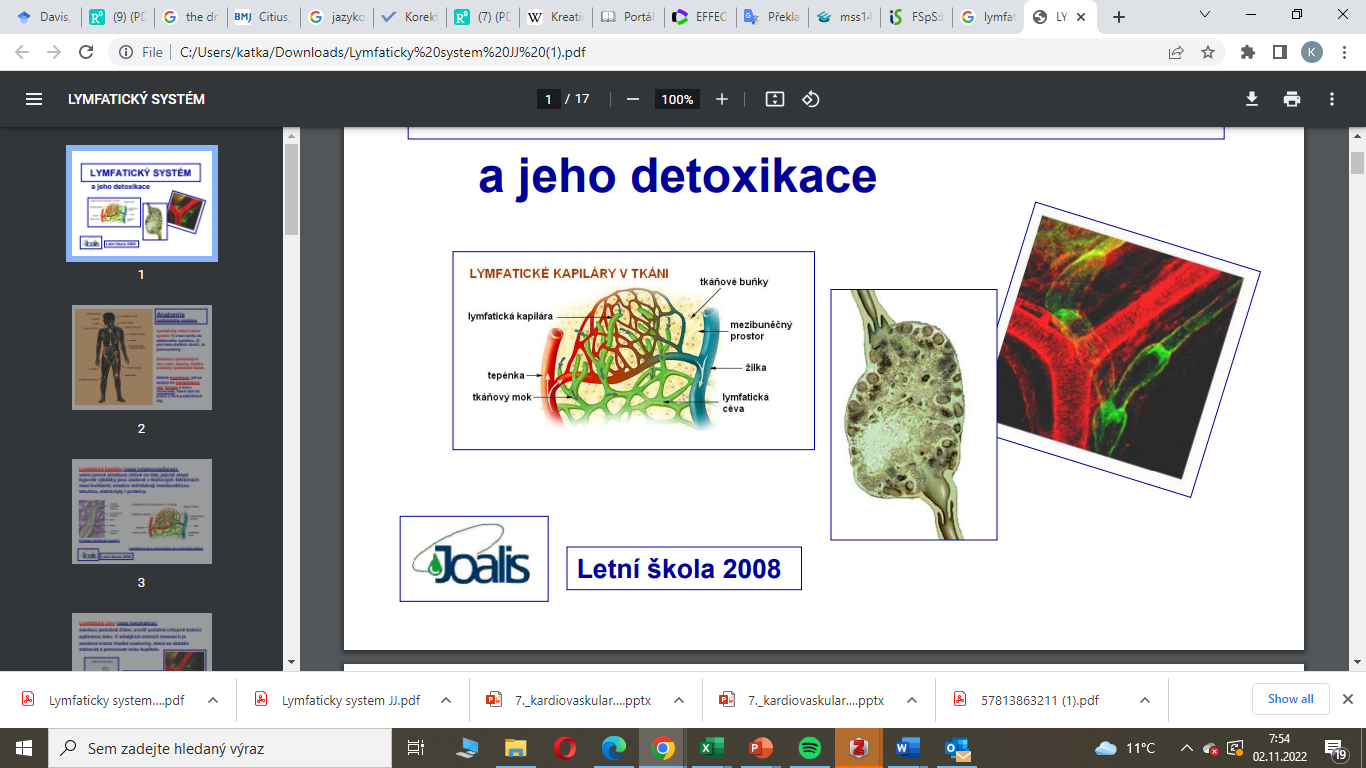 IMUNITNÍ SYSTÉM
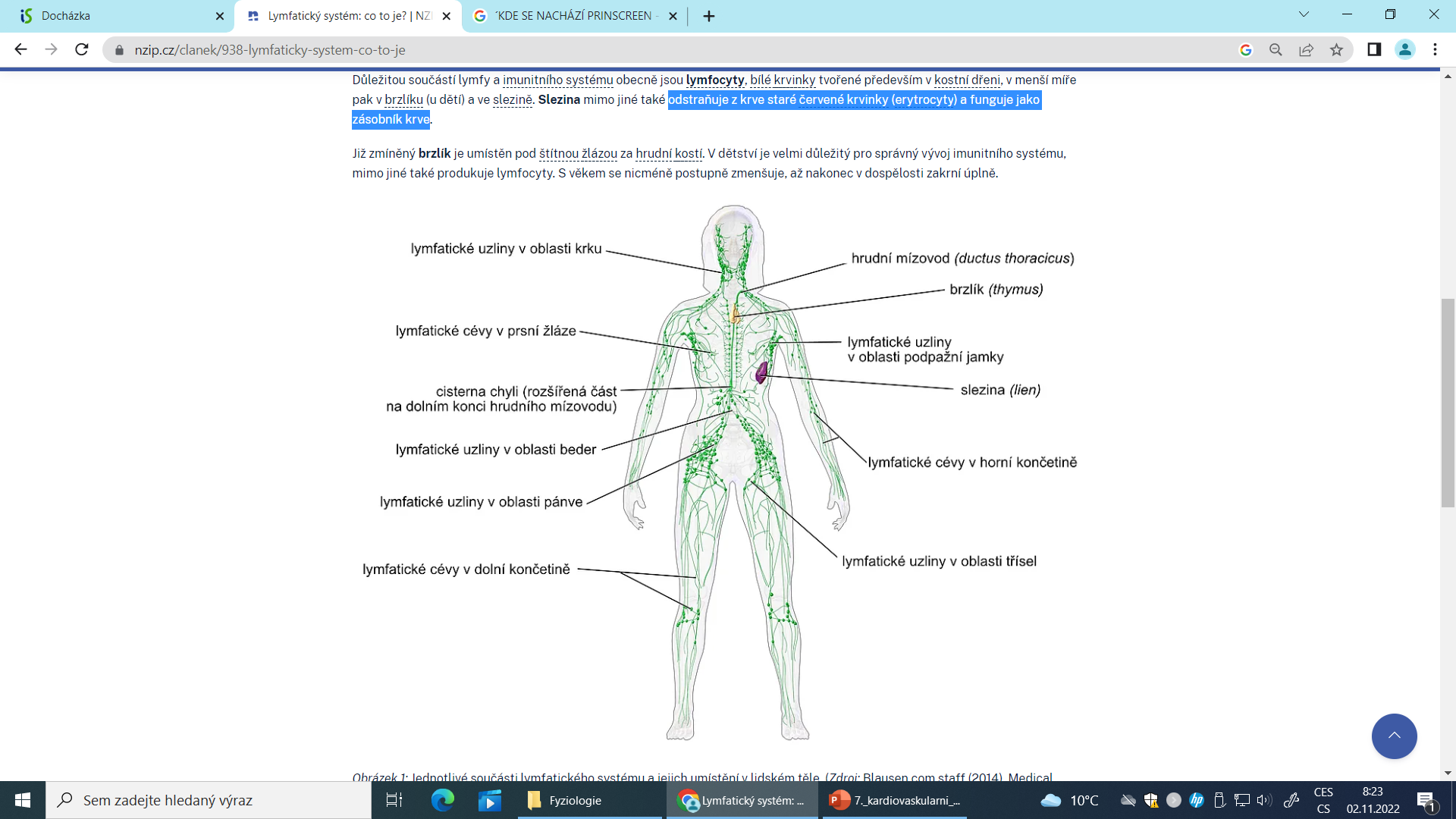 Důležitou součástí lymfy a imunitního systému obecně jsou lymfocyty - bílé krvinky
 tvořené primárně v kostní dřeni, v menší míře pak v brzlíku (u dětí) a ve slezině
Slezina 
Největší lymfatický orgán
odstraňuje z krve staré červené krvinky (erytrocyty)
zásobník krve
FUNKČNÍ MORFOLOGIE SRDCE
dutý orgán, tvořený srdeční svalovinou
zdrojem energie pro srdeční činnost jsou mastné kyseliny, laktát, glukóza a aminokyseliny

TYPY SVALOVINY
TYPY SVALOVÉ TKÁNĚ
HLADKÁ SVALOVINA
SRDEČNÍ SVALOVINA
PŘÍČNĚPRUHOVANÁ SVALOVINA
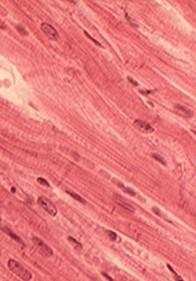 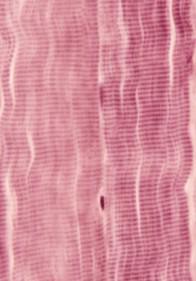 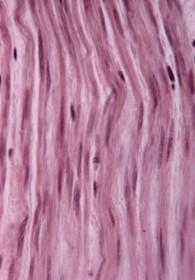 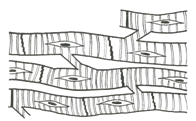 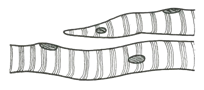 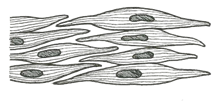 TYPY SVALOVÉ TKÁNĚ
STAVBA SRDCE
PERIKARD 
vazivový vak kolem srdce
2 části: vnitřní list (přísrdečník = epikard) a vnější list (perikard)
probíhají tepny a žíly, obsahuje tuk
MYOKARD
tvoří srdeční stěny
ENDOKARD
vystýlá síně i komory

Svalovina komor je mnohem silnější než předsíní, přičemž tloušťka svaloviny levé komory je třikrát větší než komory pravé
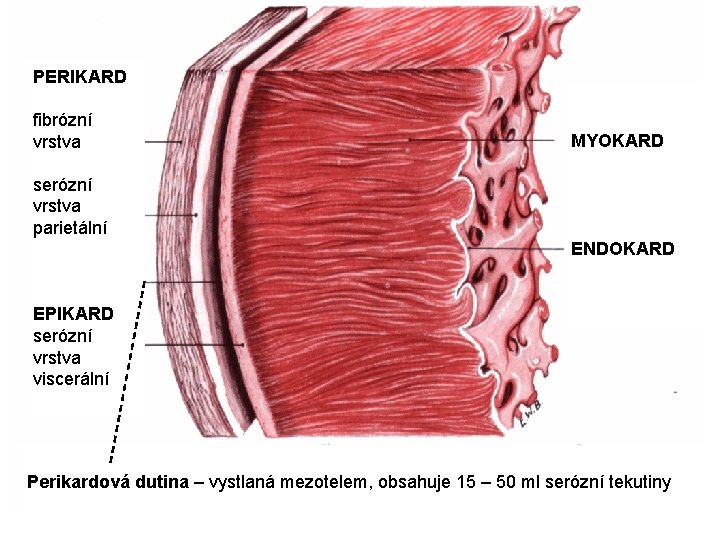 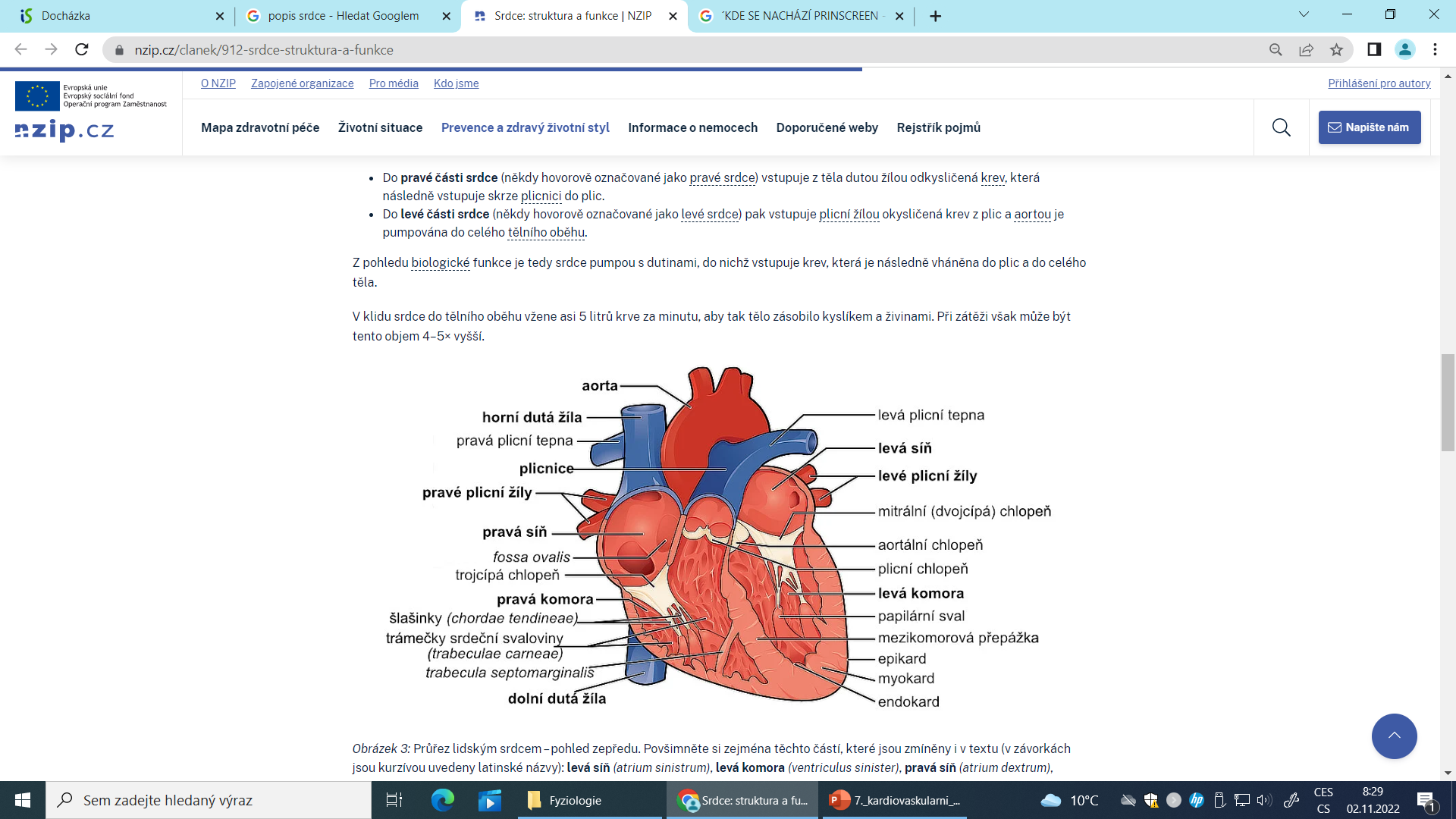 SRDCE
Dutý svalový orgán uložený v hrudní dutině
Váha srdce je u dospělého člověka asi 300 – 320 gramů - vyšší hmotnost – hypertrofie (patologické stavy, sportovci)
Srdce je vertikálně děleno na pravou a levou polovinu a každá z nich je dále  horizontálně dělena na předsíň a komoru
V pravé předsíni a komoře proudí krev odkysličená – žilní, v levé předsíni a komoře proudí krev okysličená – tepenná
Mezi síněmi a komorami jsou to chlopně cípaté 
Výstup do aorty a plicnice – poloměsíčité chlopně
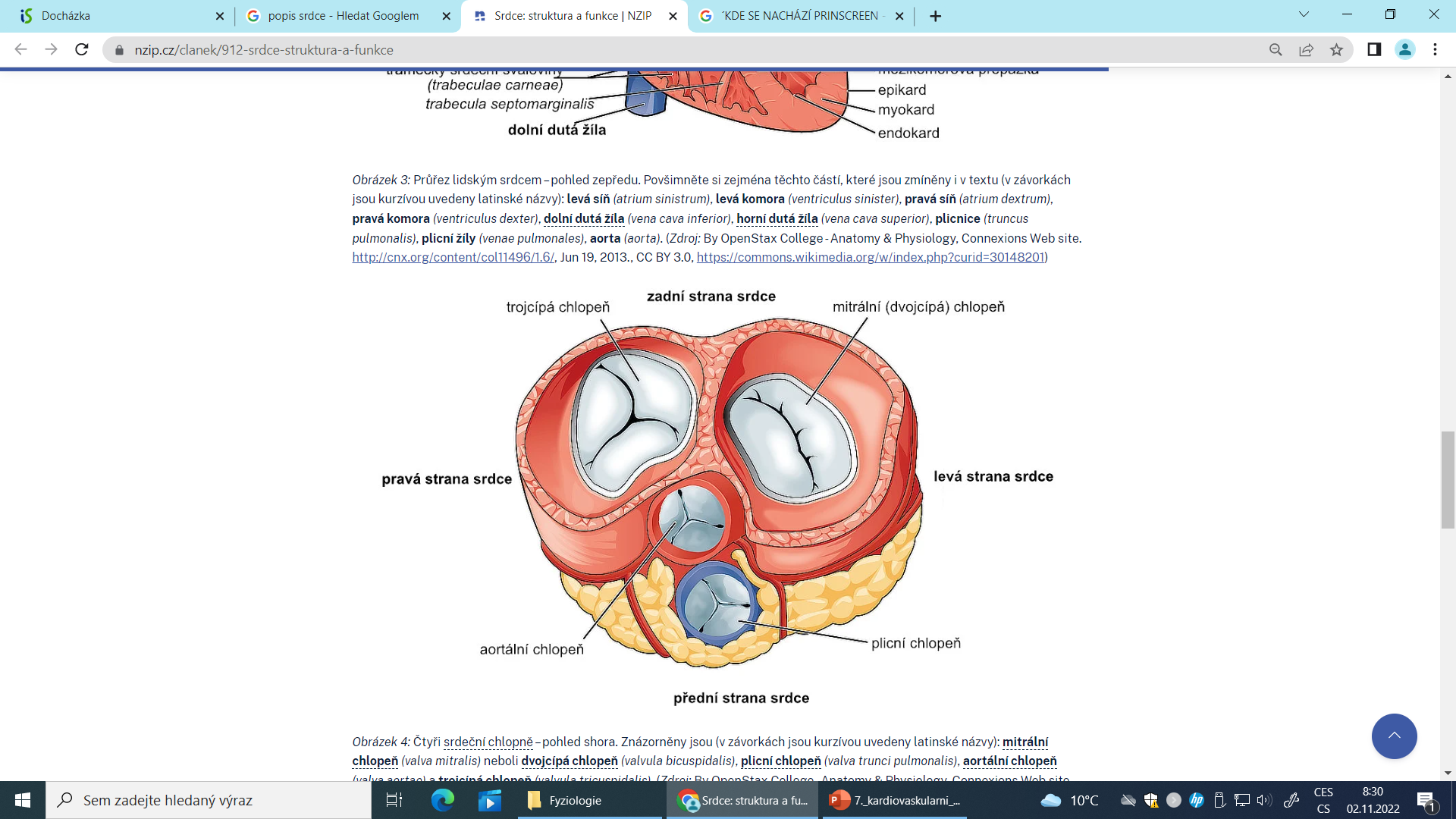 PORUCHY FUNKCE CHLOPNÍ
PŘEVODNÍ SRDEČNÍ SYSTÉM
Zajišťuje periodickou srdeční činnost
Tvoří spontánní a pravidelné vzruchy, které spouštějí stah myokardu
Tvoří ho modifikované buňky srdeční svaloviny, které mají schopnost vytvářet vzruchy a rozvádět je po celém srdci
Předsíňový (sinoatriální - SA) uzel– z tohoto uzlu vychází rytmické vzruchy (70tepů/minutu)
Předsíňokomorový (atrioventrikulární – AV) uzlel 
Hissův svazek
Tawarova raménka
Síť Purkyňových vláken
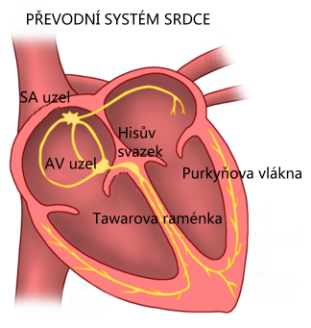 Další šíření vzruchu
https://www.youtube.com/watch?v=RYZ4daFwMa8
PROUDĚNÍ KRVE SRDCEM
FUNKCE SRDCE
KREVNÍ OBĚH
MALÝ
VELKÝ
je poháněn pravou komorou srdeční
je poháněn levou komorou srdeční
MINUTOVÝ OBJEM SRDEČNÍ Q
je množství krve, které srdce vyvrhne do krevního oběhu za 1min
 závisí od množství krve vyvrhnutého při jedné kontrakci (systolický objem – QS) a počtu srdečních kontrakcí za minutu – SF
MALÝ A VELKÝ KREVNÍ OBĚH
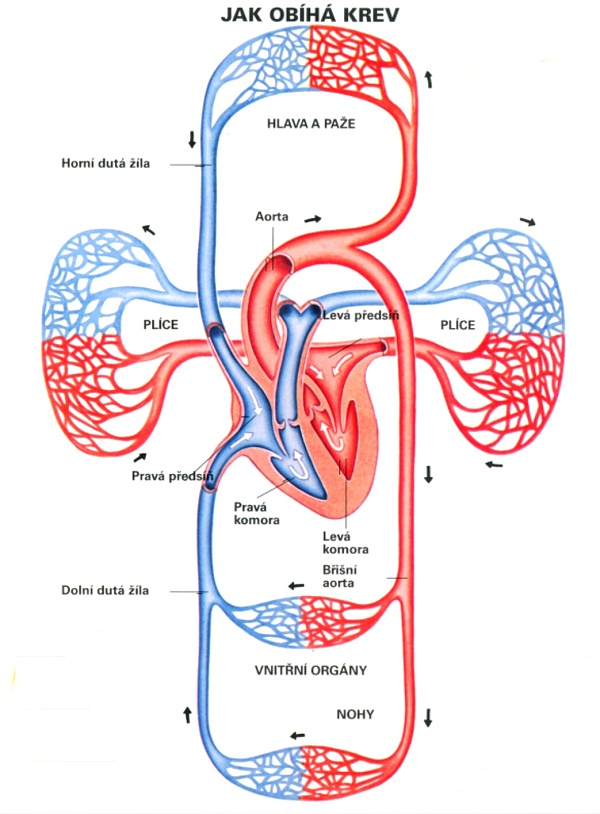 TEPOVÁ (SRDEČNÍ) FREKVENCE
ZJIŠŤOVÁNÍ SF/TF
ausultácií (poslechem) na hrotě srdce

z křivky EKG záznamu (vzdálenost R-R)

palpací (hmatáním) pulzu

přístroji založenými na fotometrickém, piezoelektrickém nebo elektrickém principu
PALPAČNÍ METODA
Tep se nejčastěji zjišťuje v místech, kde tepny procházejí blízko kožního povrchu, například na tepně vřetení na zápěstí, na krkavici atd.
Průměrná klidová frekvence člověka je 72 tepů za minutu
V dětském věku je vyšší
Tepová frekvence se zvyšuje při horečce, při práci a při rozčílení
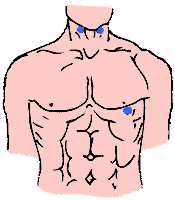 PRŮMĚRNÉ HODNOTY SFMAX U ČESKÉ ZDRAVÉ POPULACE
SFmax = 220 - věk
Změny SF při zatížení – 3 fáze
úvodní (předstartovní zvýšení SF)

průvodní (zvýšení SF při vlastní činnosti – strmost vzestupu je úměrná intenzitě zatížení, potom dochází k ustálení)

následná (dochází k návratu SF k výchozím hodnotám)
SRDEČNÍ REVOLUCE
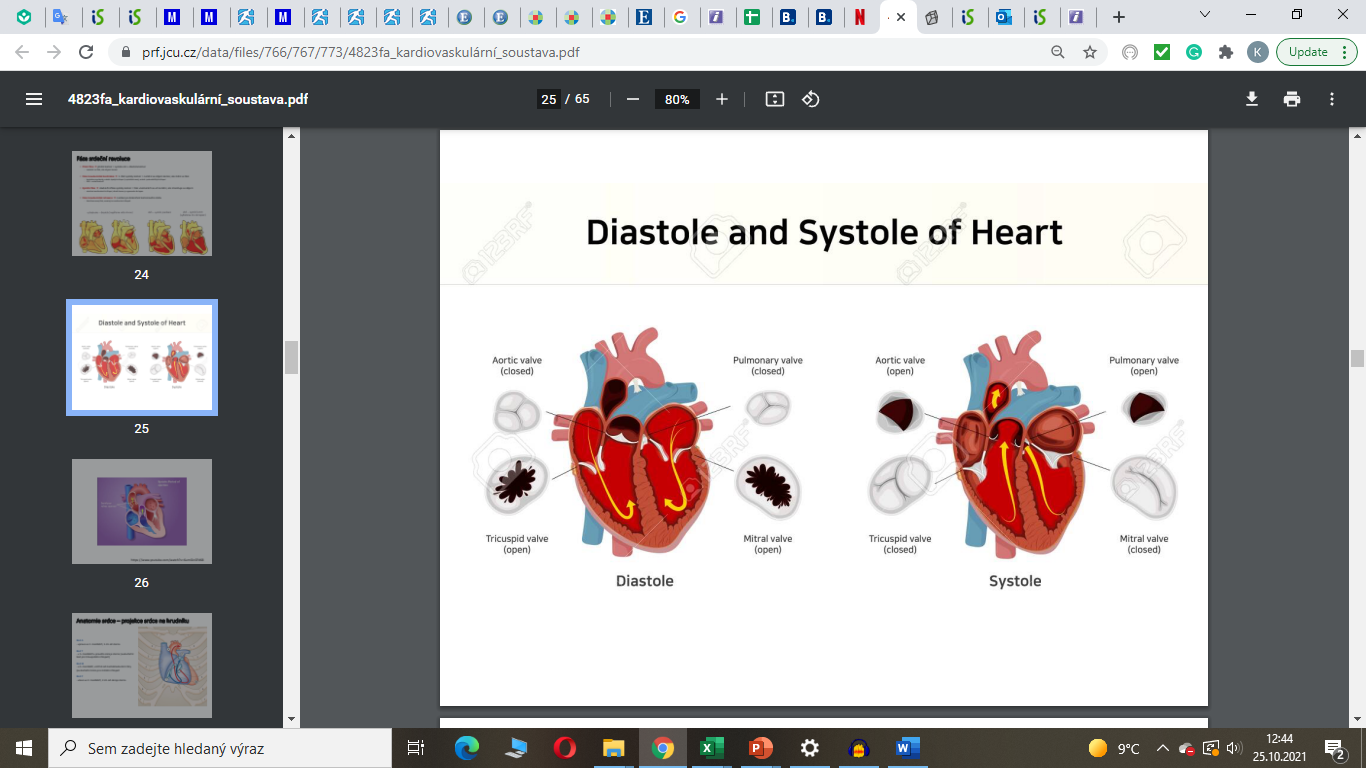 výsledkem změn napětí srdeční svaloviny jsou tlakové změny v srdečních dutinách
aktivní tlakové změny jsou hnací silou krevního proudu
ELEKTROKARDIOGRAFIE - EKG
během každého cyklu elektrické aktivace se vytváří elektrické pole, které lze zaznamenávat systémem EKG svodů z povrchu těla
záznam sumární elektrické aktivity srdce
normální EKG záznam jedné srdeční revoluce se skládá z vln a kmitů, které mají charakteristický tvar a trvání
EKG KŘIVKA
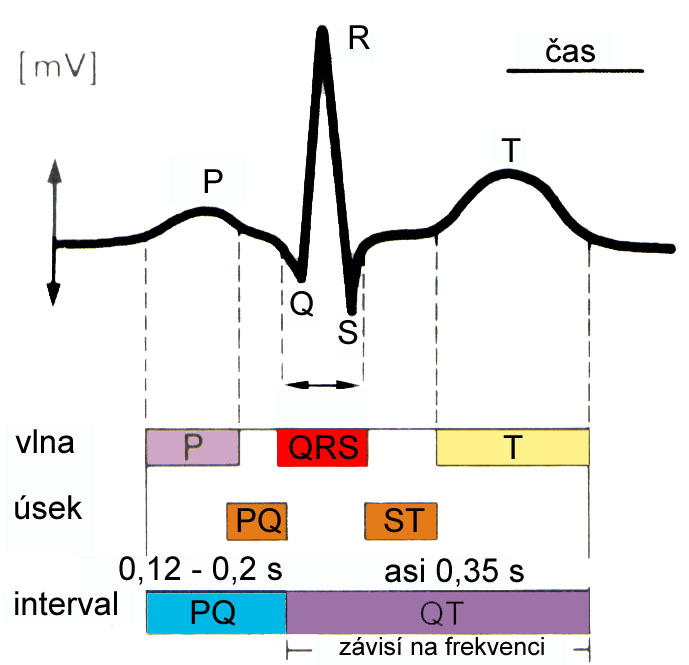 U EKG křivky popisujeme:
vlny (P,T)
kmity (QRS)

oblé jsou vlny (P,T)
strmé jsou kmity (QRS)

Při posuzování EKG křivky si všímáme rytmu a jeho pravidelnosti (tzv. akce), frekvence, sklon elektrické osy srdeční, vlny P, segmentu PQ, komorového komplexu QRS, segmentu ST a vlny T
VARIABILITA SRDEČNÍ FREKVENCE (HRV)
srdeční frekvence v průběhu času kolísá
tyto fyziologické oscilace vznikají pod vlivem mnoha faktorů (psychika, termoregulace, acidobazická rovnováha, krevní plyny, krevní tlak, koncentrace hormonů, dýchání atd.)
pomocí EKG elektrod je snímána elektrická aktivita srdce
snímací frekvence pro vyhledávání vrcholů R kmitů by měla být alespoň 1 kHz
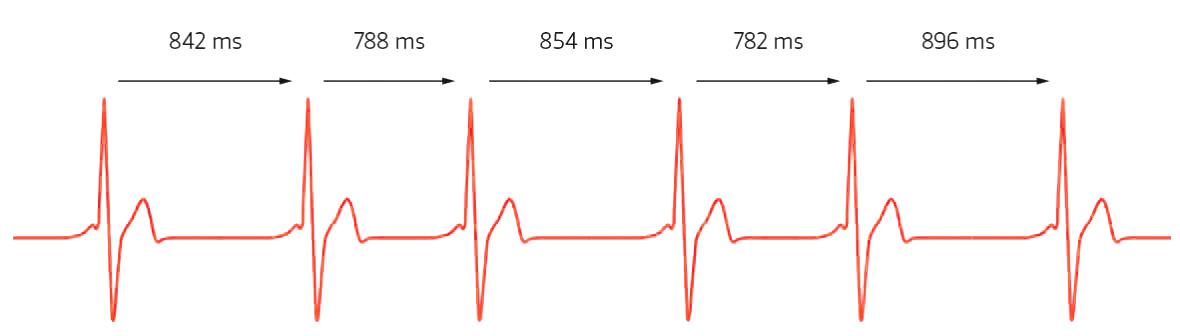 VARIABILITA SRDEČNÍ FREKVENCE (HRV)
u intenzivně trénujících sportovců může být tato vyšetřující metoda přínosem v diagnostice celkové chronické únavy – přetrénování, které bývá spojeno s neurovegetativní dysbalancí (hypersympatikotonie nebo parasympatikotonie)
KREVNÍ TLAK
Tlak systolický – tlak měřený při stahu komor (systole): 100 – 160 mm Hg
Tlak diastolický – tlak měřený při uvolnění komor (diastole) < 90 mm Hg

Hlavním činitelem ovlivňující TK jsou činnost srdce a periferní odpor
Může se měnit v souvislosti se změnami minutového objemu srdce
Při zúžení cév (vasokonstrikci) se periferní odpor a tedy i TK zvýší a naopak, při rozšíření cév (vasodilataci) se oba ukazatelé sníží
TK se může změnit i bez tělesného zatížení jako reakce na měnící se podmínky vnějšího prostředí.
Tlak stoupá při psychickém podráždění, ale i při změně polohy těla z lehu do stoje
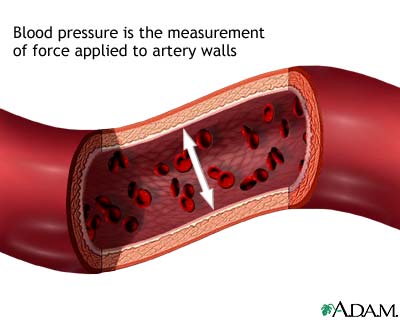 MĚŘENÍ TK
vyšší než 160/90 mm Hg – hypertenze
nižší než 90/60 mm Hg - hypotenze
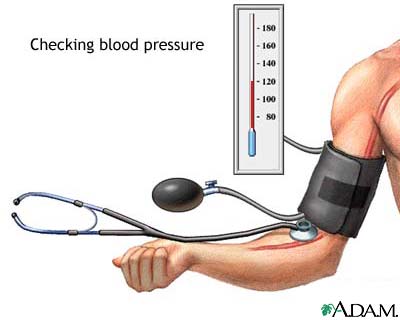 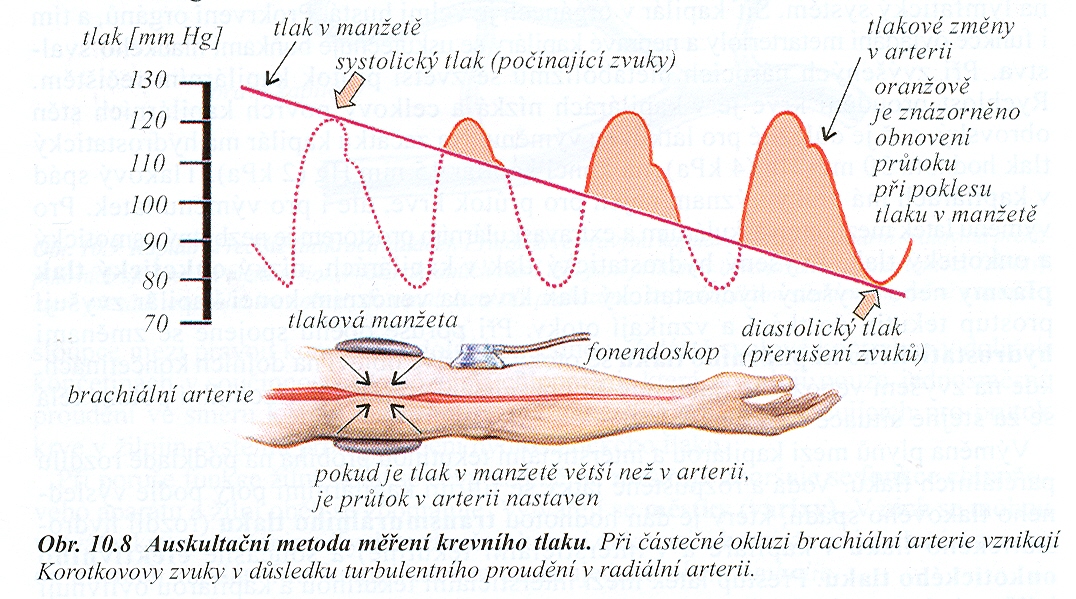 MINUTOVÝ OBJEM SRDCE - Q
Závisí od množství krve vyvrhnutého při jedné kontrakci (systolický objem – QS) a počtu srdečních kontrakcí za minutu – SF
Potřeba prokrvení v klidu vyžaduje minutový objem asi 5 litrů
U trénovaných je QS vyšší, což jeho srdci umožňuje pracovat v klidu i při stejné submaximální intenzitě zatížení nižší SF
Klidové hodnoty QS = 60-80 ml, Q = 4-5l
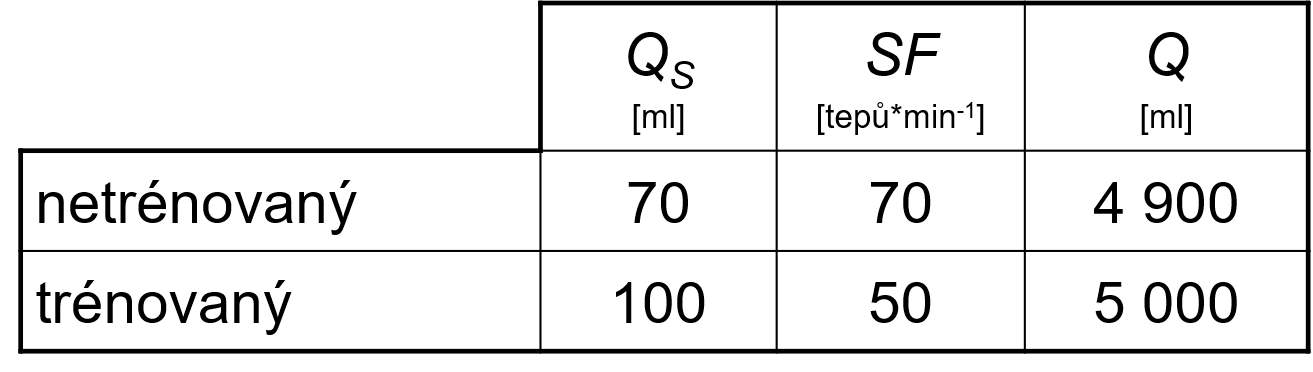 Q = QS * SF
REAKCE NA DYNAMICKOU ZÁTĚŽ
Zvýšení SF
úvodní (předstartovní zvýšení SF)
průvodní (zvýšení SF při vlastní činnosti – strmost vzestupu je úměrná intenzitě zatížení, potom dochází k ustálení)
následná (dochází k návratu SF k výchozím hodnotám)
Zvýšení tepového objemu 
120-150ml (nejvyšší hodnoty okolo 120tepů/minutu)
Zvýšení minutového objemu 
20-25l
Při hodnotách TF blížících se maximu dochází u netrénovaných k nedostatečnému plnění komor a tepový i minutový objem se snižují
REAKCE NA DYNAMICKOU ZÁTĚŽ
Systolický krevní tlak se zvyšuje / diastolický bez výrazných změn
Zátěž vyšší intenzity vede k dalšímu postupnému zvyšování. Max TKs při submaximálních zátěžích okolo 180-240mmHg
REAKCE NA STATICKOU ZÁTĚŽ
Mírné zvýšení SF
Zvýšení periferního tlaku ⟹ vysoké nároky na levou komoru 
Při lehké a střední práci (nižší intenzita, menší svalové skupiny, malý počet svalových skupin) stoupá sTK, při těžké práci (vysoká intenzita, velké svalové skupiny) i dTK
Vysoké intenzitě např. u vzpěračů může docházet k nárůstu TK až na hodnoty 480/350 mmHg (naměřené extrémní hodnoty)
SRDEČNÍ HYPERTROFIE
DYNAMICKÁ ZÁTĚŽ
STATICKÁ ZÁTĚŽ
Hypertrofie svaloviny levé komory bez zvětšení velikosti komory ⟹hypertrofická kardiomiopatie (u osob s problémy s TK, onemocněními srdce, genetické předpoklady) 
Nejvýraznější působení statické složky zátěže se objevuje při činnosti se rukama zdviženýma nad hlavu, kdy je staticky kontrahováno svalstvo pletence ramenního, dále krční a páteřní svalstvo, zatímco malé svaly horních končetin provádějí dynamickou činnost
Atletické srdce = hypertrofie svaloviny ale i celé levé komory
SRDEČNÍ HYPERTROFIE
REAKCE NA STATICKOU A DYNAMICKOU ZÁTĚŽ